WP2+ Engineering & Infrastructure
ESSnuSB+ 2nd Annual Meeting https://indico.desy.de/event/44968/ 
Sep 23 – 27, 2024

Status
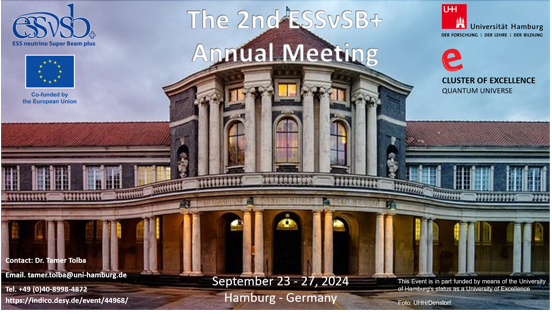 Dr. Eng. Nick Gazis
2024-09-23
Deliverables
What was delivered and what do we have in front of us?
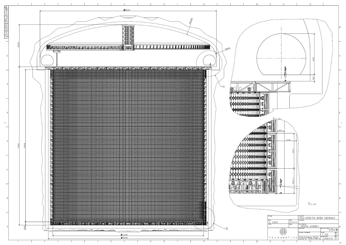 D2.1 – Conceptual study of civil works 	with indicative timeline for ESS Site related activities (month 40) 
Status: undergoing the 5th update incl. updated target, LEMNB & ND 
D2.2 – Machine Conceptual Design & Mechanical Design of 	Linac, 2nd Target Station, near and far detectors, 	auxiliary systems and infrastructure (month 44) 
Status: Machine layout under definition 
D2.3 – Deliverables for 	the Far Detector 	Civil Engineering 	Study including 	Far Detector site 	Feasibility 	Report and 	Far Detector 	Civil Engineering 	Study Report (month 46)
Status by David Saiang presentation
Far Detector at Zinkgruvan site
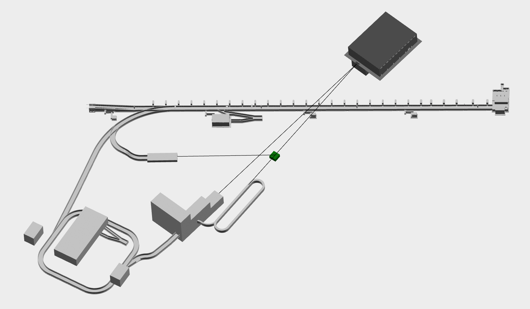 2024-09-23
nick.gazis@ess.eu
2
Mechanical Design update
ESS-4965198
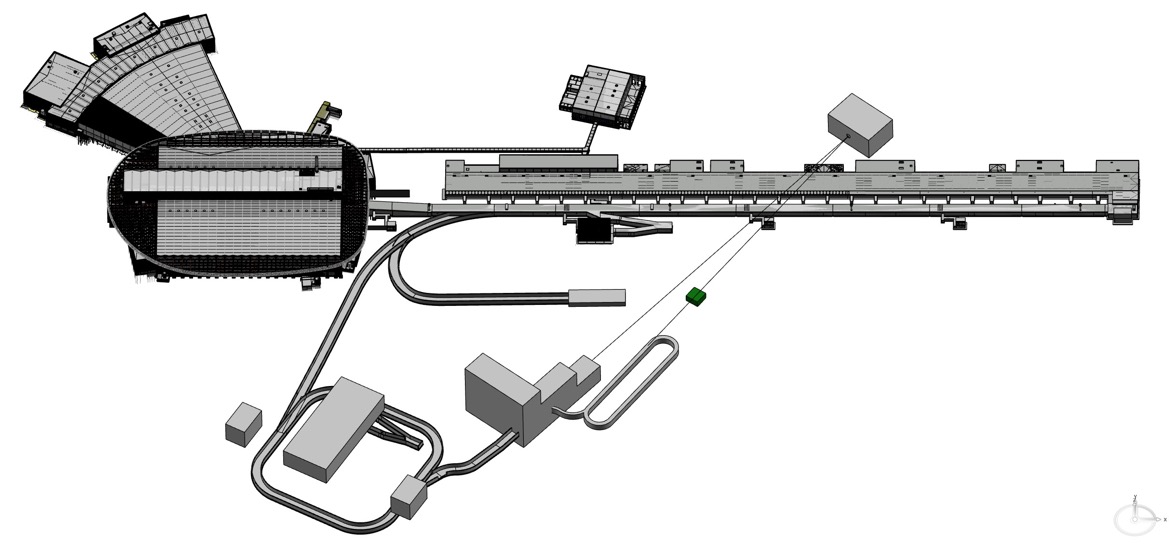 2024-09-23
nick.gazis@ess.eu
3
Mechanical Design update
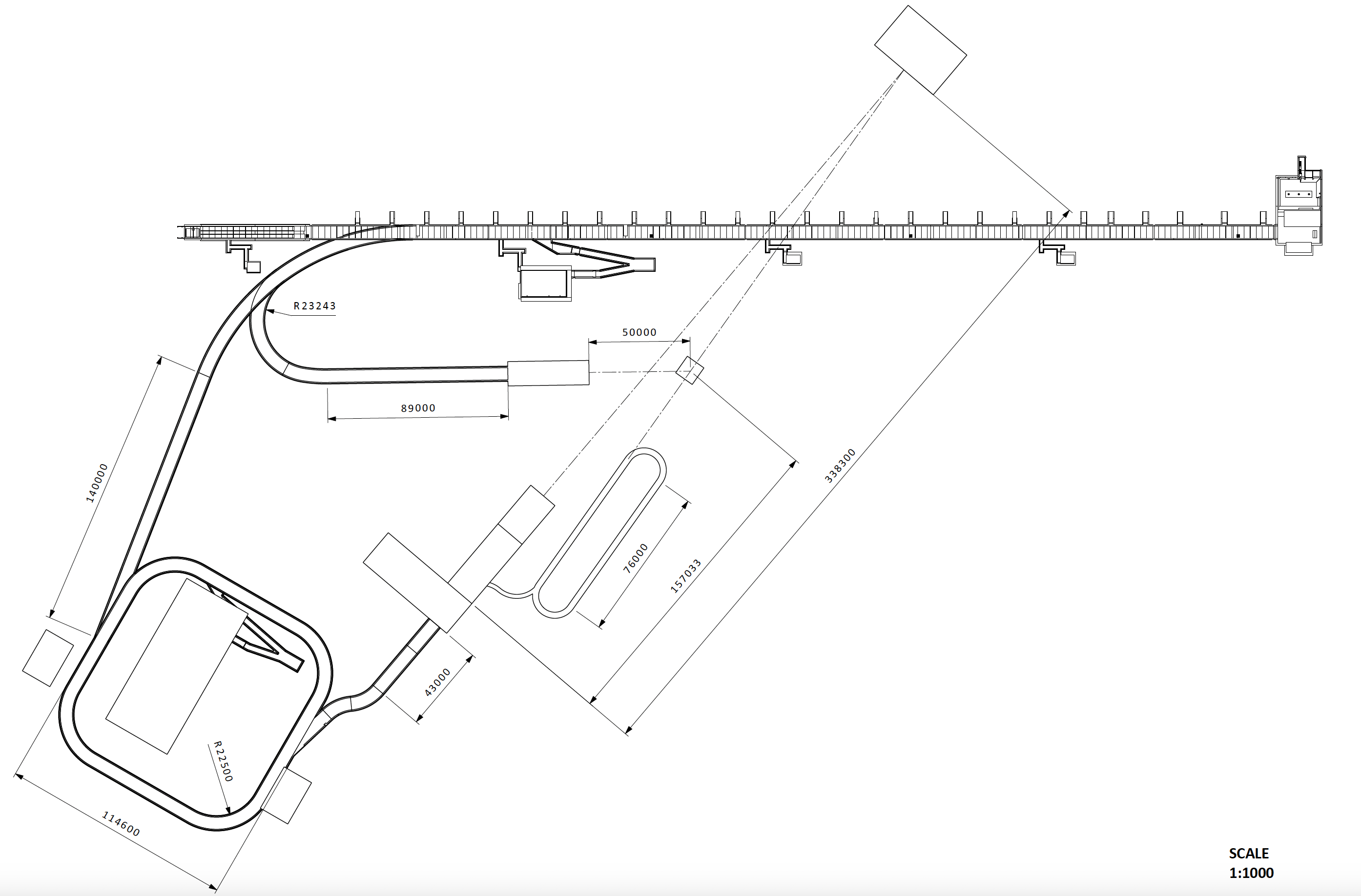 ESS-4965198 (lengths units: mm)
2024-09-23
nick.gazis@ess.eu
4
Costing Stages: Dawid Patrzalek talk
ESS is a greenfield project but ESSnuSB+ will not be greenfield
I. ESSnuSB+ Low Energy Monitored Neutrino Beam (Low Power!) 
Accumulator not requested
Specific Target Station with instrumented decay tunnel
Rough integration to the the design at the moment
Proton LINAC, 2.0 GeV and 14 Hz (parasitic operation)
< 1 MW
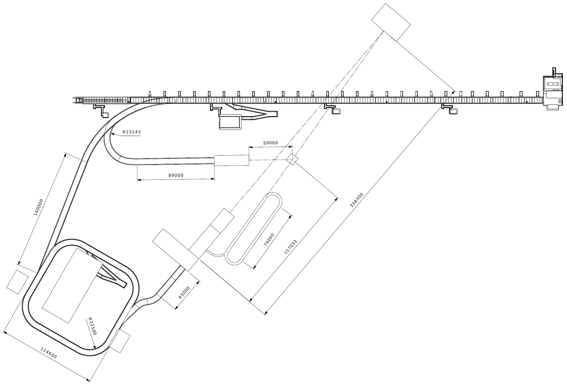 II. ESSnuSB+ Low Energy nuSTORM (1.25 MW)
Accumulator requested
Beam Switchyard (assembled but not fully used)
Hadronic collector based on one Horn
Room for Power Supply Units
Morgue and Hot cell
H- LINAC, 2.5 GeV and 28 Hz
ESS Linac Power
Extraction System 
+ 
Racetrack Ring
1.25 MW
Decay Tunnel 
50m long
III. ESSnuSB Target Station (5 MW)
Accumulator requested
Beam Switchyard fully operational
Hadronic collector based on Four Horn
Room for Power Supply Units
Morgue and Hot cell
5 MW
2024-09-23
nick.gazis@ess.eu
5
Far Detector: David Saiang talk
Updates & Highlights 2023-2024
Updates & Highlights 2023-2024

Zinkgruvan Mine Manager (Graig Griffiths) retired
Some assigned financing (external work) paid to Zinkgruvan
No activity from Zinkgruvan personnel since March 2024
Zinkgruvan requires more commitment from ESSnuSB+ 
Communication with Zinkgruvan is based on Tord Ekelöf & David Saiang

LTU studies continue 
The Far Detector study is being benchmarked w.r.t. Hyper-K  in terms of engineering and costs
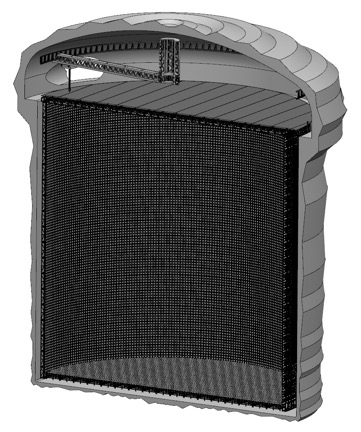 2024-09-23
nick.gazis@ess.eu
6
ETHEL testing at ESS MML lab
ESS Target Helium Experiments LTH –ETHEL (ESS-0005924)
A test set-up modelled after ESS target primary cooling system -System 1010.
ETHEL can be used to study the behavior of the new granular target designed for ESSνSB+ made of 3 mm titanium spheres cooled by transverse helium gas cooling. 
New off-the-self solution for ETHEL is at 120KEUR. Our proposal is to move ETHEL from LTH to ESS premises in B02 temporarily. 
Testing schedule available by T.Tolba.
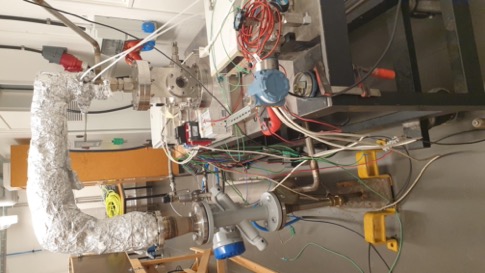 Circuit & control
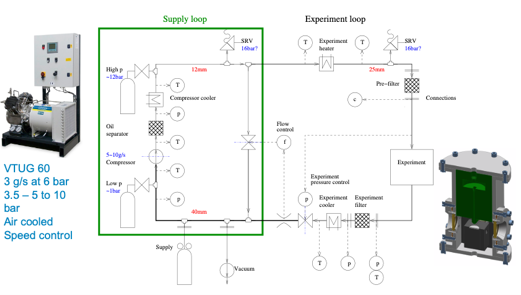 2024-09-23
nick.gazis@ess.eu
7
ETHEL testing at ESS MML lab
ETHEL - target testing chamber ESS-5477478
ESS MML has already: 
Designed the ETHEL target test chamber 
Launched manufacturing of the ETHEL target test chamber 
Purchased vacuum flanges and seals for the test chamber 
Reserved lab time for the ETHEL tests 
ESS MML is ready to: 
Contribute lab time and resources (ionized & cooling water, compressed air, etc.) to ETHEL tests 
Start with data acquisition, improvements on sensing systems (with focus on temperature sensors), perform online SHM, material analysis, investigation of test impact etc. 
ESS MML wishes to: 
Participate to WP3 material analysis pre- and post- irradiation at HiRadMat and RADIATE collaboration
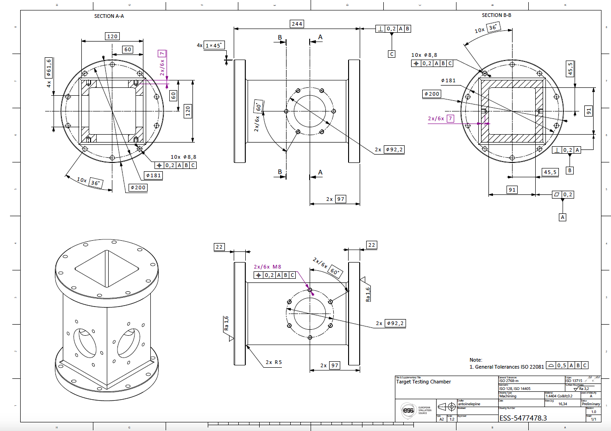 Certified for10 bar of absolute He Pressure 
Compatible with He gas loop connections
2024-09-23
nick.gazis@ess.eu
8
Discussion
For your consideration
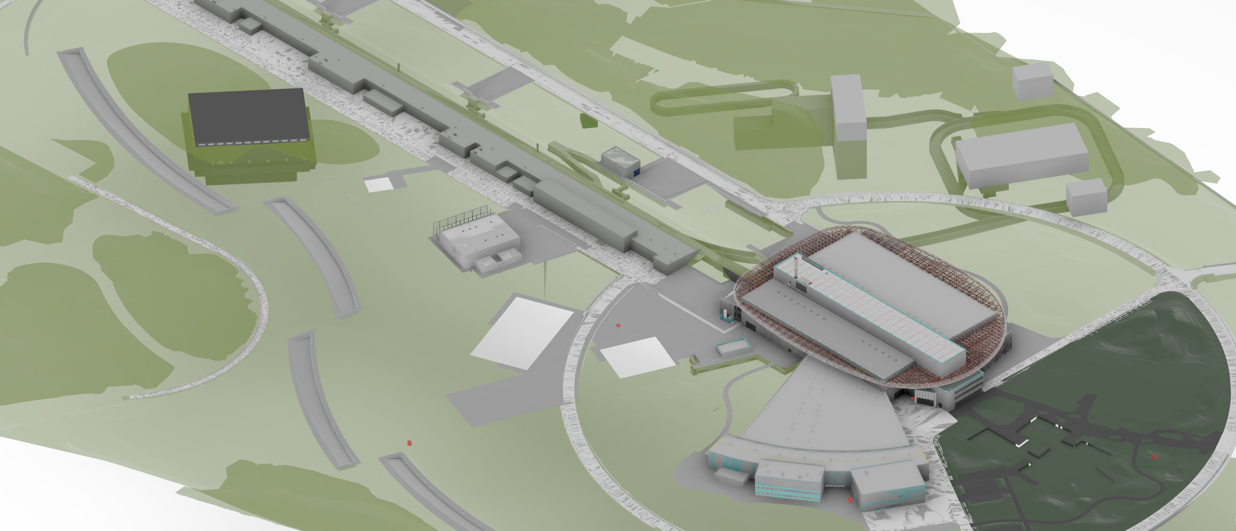 IAP member for WP2

other
2024-09-23
nick.gazis@ess.eu
9
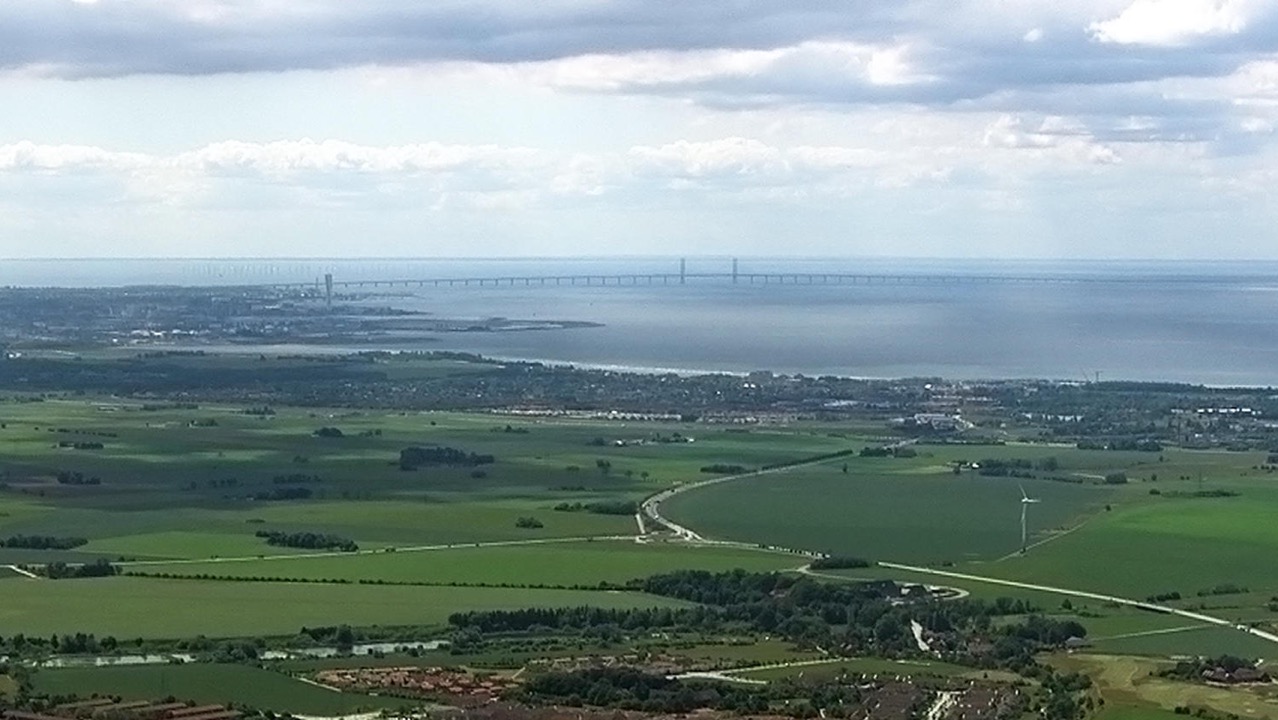 Backup slides
2024-09-23
nick.gazis@ess.eu
11
WP2+ status
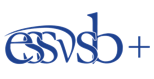 ETHEL Compressor specs
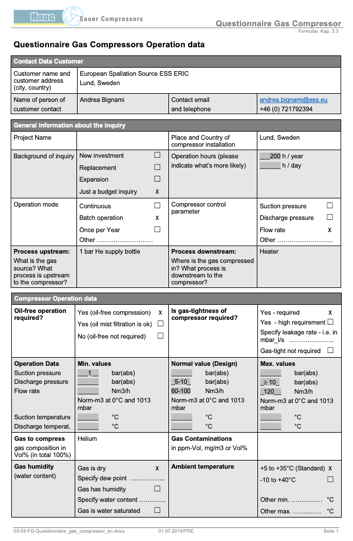 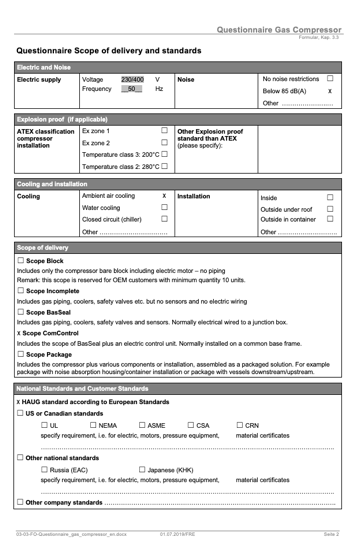 2024-09-23
nick.gazis@ess.eu
12
Timeline & Civil Eng
Boris Kildetoft talk – 14:35 on Wed 18 Oct
INDICATIVE TASKS
Legal process, preparation and pre-studies
Concretize technical design to a level suitable for starting permit process
Swedish environmental code process
Conceptual design of civil structures and geology
Desk Pre-study and planning
Geological investigation on site drilling and radar
Bedrock investigation with drilling and deformation analysis
Site planning and local issues
Contracts or agreements for land
Architectural competition or parallel assignments
Building permit
Estimated time aspect 4-10 years
Estimated time aspect 2-4 years
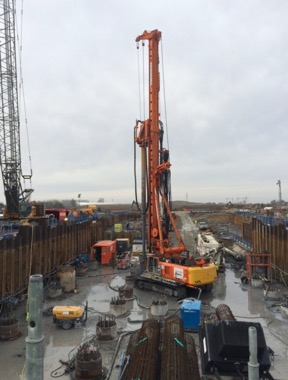 Estimated time aspect 2 years
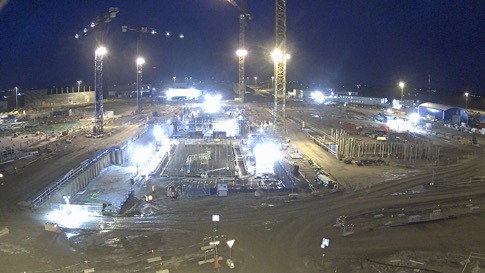 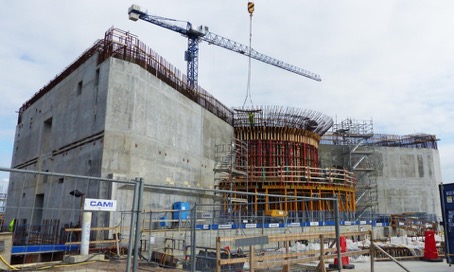 2024-09-23
nick.gazis@ess.eu
13